MARRIOTT-SLATERVILLE business license fees
August 2023
1
Business License Fee Study - Purpose
1. Ensure Compliance with Utah Code Annotated 10-1-203
     “Fees charged reflect the amount necessary to reasonably regulate business activity, including the costs of disproportionate or enhanced levels of municipal services required by some business classes, geographic locations, etc.”

2. Evaluate business licensing categories for disproportionate costs

3. Evaluate enhanced service costs for specific business categories
2
Methodology
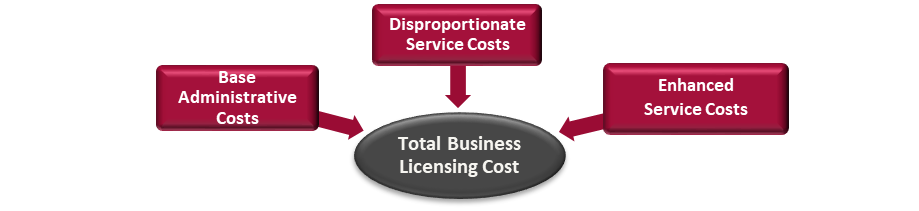 3
Base Administrative Costs
Employee Labor
Indirect/Department Overhead
Training
Supply and Study Costs
Base Administrative Costs
4
Disproportionate Service Call Costs – Police
5
Disproportionate Service Call Costs – Rental Dwellings
6
Disproportionate Service Call Costs – Heavy Truck Traffic
7
ZIONS PUBLIC FINANCE
One South Main Street, 18th Floor
801.844.7373
8